LOGO
TITTLE TEXT
INSERT THE SUBTITLE OF YOUR PRESENTATION
Report : XXX
MINIMAL STYLE
https://www.freeppt7.com
01
Tittle text
FILL IN THE TEXT OF THE DOCUMENT TITLE HERE
02
Tittle text
CONTENTS
FILL IN THE TEXT OF THE DOCUMENT TITLE HERE
03
Tittle text
FILL IN THE TEXT OF THE DOCUMENT TITLE HERE
04
Tittle text
FILL IN THE TEXT OF THE DOCUMENT TITLE HERE
PART 01
CHAPTER TITLE
your content is entered here, or by copying your text, select paste in this box and choose to retain only text. your content is typed here, or by copying your text, select paste in this box.
Work objectives for the second half of the year
TITLE HERE
Thank you for using usPPTtemplate, please enter the text you need here, thank you for using ourPPTtemplate.
Enter the title text
Enter the title
Enter the title
Enter the title
Enter the title
Enter the title
Enter the text you need here
Enter the text you need here
Enter the text you need here
Enter the text you need here
Enter the text you need here
Work objectives for the second half of the year
Please add the text you need
Please add the text you need
keyword
keyword
2
3
1
4
keyword
keyword
Please add the text you need
Please add the text you need
Work objectives for the second half of the year
Add a title
01
Click here to add the title content, which matches the title。
Add a title
02
Click here to add the title content, which matches the title。
Add a title
03
Click here to add the title content, which matches the title。
Add a title
04
Click here to add the title content, which matches the title。
Work objectives for the second half of the year
WORK REPORT
Thank you for using usPPTtemplate, please enter the text you need here, thank you for using ourPPTtemplate.
22%
62%
16%
79%
38%
12%
PART 02
CHAPTER TITLE
your content is entered here, or by copying your text, select paste in this box and choose to retain only text. your content is typed here, or by copying your text, select paste in this box.
New product development programs
Please enter the title text
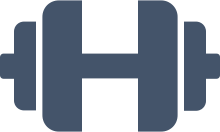 PLAN A
PLAN B
Thank you for using usPPTtemplate, please enter the text you need here, thank you for using ourPPTtemplate.
Add a title
Add a title
Click here to add content.
Click here to add content.
Please enter the title text
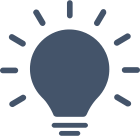 Thank you for using usPPTtemplate, please enter the text you need here, thank you for using ourPPTtemplate.
PLAN D
PLAN C
Add a title
Add a title
Please enter the title text
Click here to add content that matches the title.
Click here to add content.
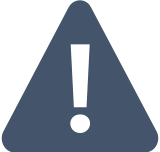 Thank you for using usPPTtemplate, please enter the text you need here, thank you for using ourPPTtemplate.
New product development programs
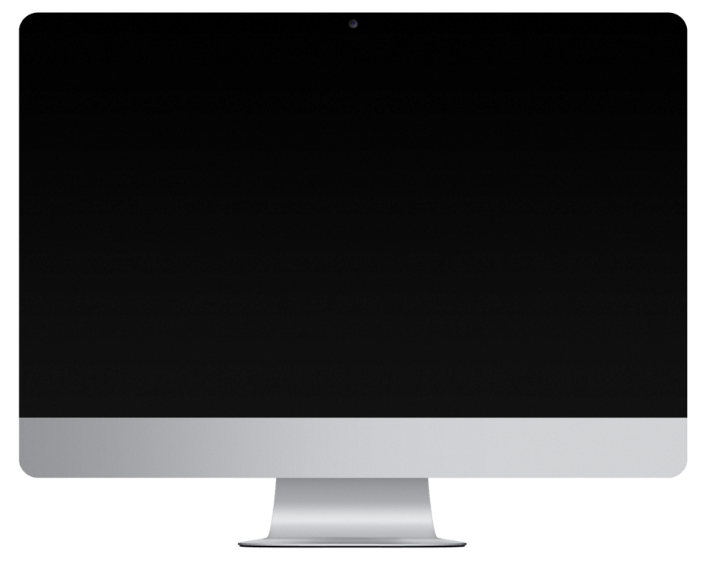 Work content one
Work content two
Work content three
Please type your content here, or choose paste in this box after copying your text.
Please type your content here, or choose paste in this box after copying your text.
Please type your content here, or choose paste in this box after copying your text.
New product development programs
2020
2021
2023
2022
Replace the text content
Replace the text content
Please add the text you need, and the language should be concise.
Please add the text you need, and the language should be concise.
Replace the text
Replace the text
Replace the text
Replace the text
Replace the text content
Replace the text content
Please add the text you need, and the language should be concise.
Please add the text you need, and the language should be concise.
PART 03
CHAPTER TITLE
your content is entered here, or by copying your text, select paste in this box and choose to retain only text. your content is typed here, or by copying your text, select paste in this box.
Consumer Analysis Report
Thank you for using usPPTtemplate, enter the text you need here.

Thank you for using usPPTtemplate, enter the text you need here.
Please enter the text content of the title
Thank you for using usPPTtemplate, enter the text you need here.
Please enter the text content of the title
Thank you for using usPPTtemplate, enter the text you need here.
PPT TEMPLATE
Please enter the text content of the title
Thank you for using usPPTtemplate, enter the text you need here.
BUSINESS DATA
PPTtemplate http://www.1ppt.com/moban/
Consumer Analysis Report
Add a title
Add a title
Add a title
Add a title
Enter the text you need here.
Enter the text you need here.
Enter the text you need here.
Enter the text you need here.
Consumer Analysis Report
WORK REPORT
Enter the text
Thank you for using usPPTtemplate, enter the text you need here.
Enter the text
79%
38%
12%
Enter the text
PART 04
CHAPTER TITLE
your content is entered here, or by copying your text, select paste in this box and choose to retain only text. your content is typed here, or by copying your text, select paste in this box.
Departmental communication processes
clause1step
clause2step
clause3step
clause4step
clause5step
clause6step
Add a title
Add a title
Add a title
Add a title
Add a title
Add a title
Click here to add the title content, which matches the title.
Click here to add the title content, which matches the title。
Click here to add the title content, which matches the title。
Click here to add the title content, which matches the title.
Click here to add the title content, which matches the title.
Click here to add the title content, which matches the title.
Departmental communication processes
2,7800.18
2,7800.18
2,7800.18
Input Date Here
Input Date Here
Input Date Here
The name
quantity
type
The name
quantity
type
The name
quantity
type
BP  NAME_1
BP  NAME_1
BP  NAME_1
BP  NAME_1
27
36
15
22
Type-1
Type-2
Type-3
Type-4
BP  NAME_1
BP  NAME_1
BP  NAME_1
BP  NAME_1
27
36
15
22
Type-1
Type-2
Type-3
Type-4
BP  NAME_1
BP  NAME_1
BP  NAME_1
BP  NAME_1
27
36
15
22
Type-1
Type-2
Type-3
Type-4
Departmental communication processes
Title text added
72%
Title text added
Title text added
83%
Please type your content here, or choose paste in this box after copying your text.
Title text added
46%
Title text added
90%
Please type your content here, or by copying your text, select Paste in this box and choose to keep the text only and as concise as possible.
LOGO
THANK YOU!
20XX DEPARTMENT WORK REPORT
Report : XXX
MINIMAL STYLE
https://www.freeppt7.com